Unusual HAMR object at intermediate height orbit
Vladimir Agapov
Roscosmos delegation
Presentation for the WG1/WG2 joint session
ISON Object 90212
Discovered early Nov 2012
Orbit of discovery:period – 278.15 mininclination – 90.78 degeccentricity – 0.0037RAAN – 13.56 deg
Current orbit (May 13, 2014):period – 282.65 mininclination – 91.55 degeccentricity – 0.0133RAAN – 11.91 deg
Average area-to-mass ratio – 20.3 sq.m/kg
Observed at various distances within range 5500-13000 km and phase angles within ranges +10…+125 deg and -20…-135 deg
Observed visible magnitude – 11.5m-15m depending of a phase angle and aspect angle
Some brightness variations are observed (with main period of approx. 15 sec, amplitude of variations is approx. 1.5m- (2σ)) but not regular; rarely produce flares as bright as 8.0m-8.5m (around some phase angle values)
No possible candidate for a «parent» object of origin
2
Observed brightness
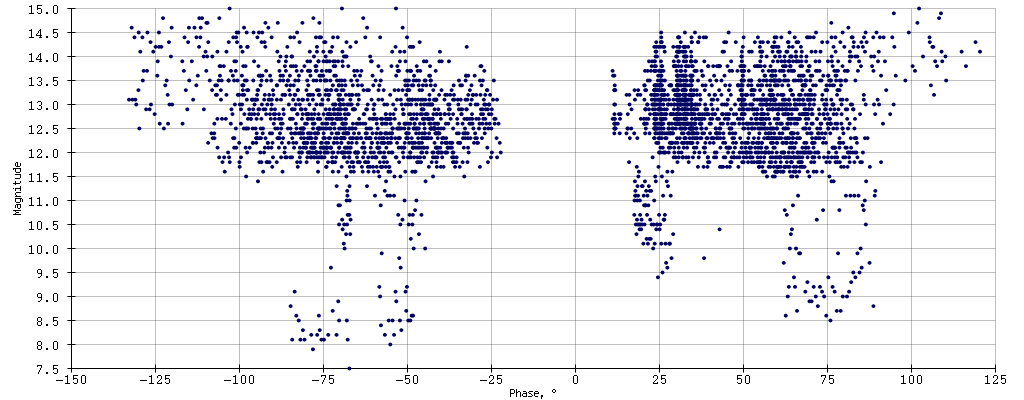 3
Brightness reduced to standard conditions(diffuse sphere model, distance 1000 km, phase angle 0 deg)
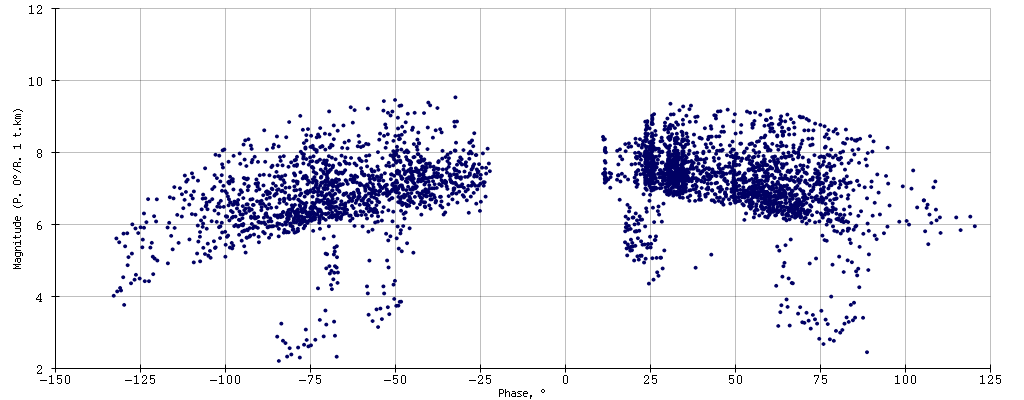 4
Brightness variations (example)
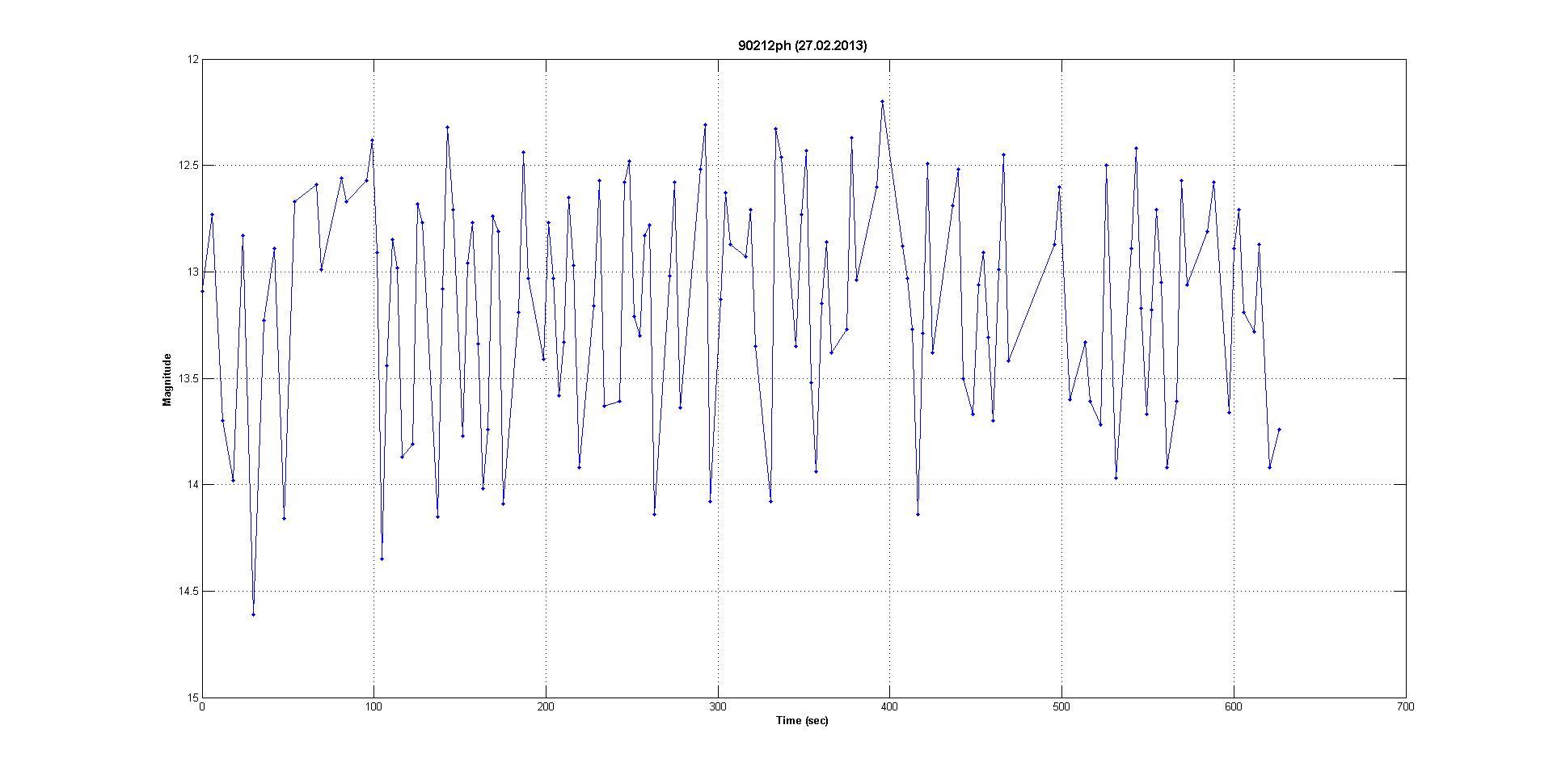 5
Evolution of minimal and maximal orbit height
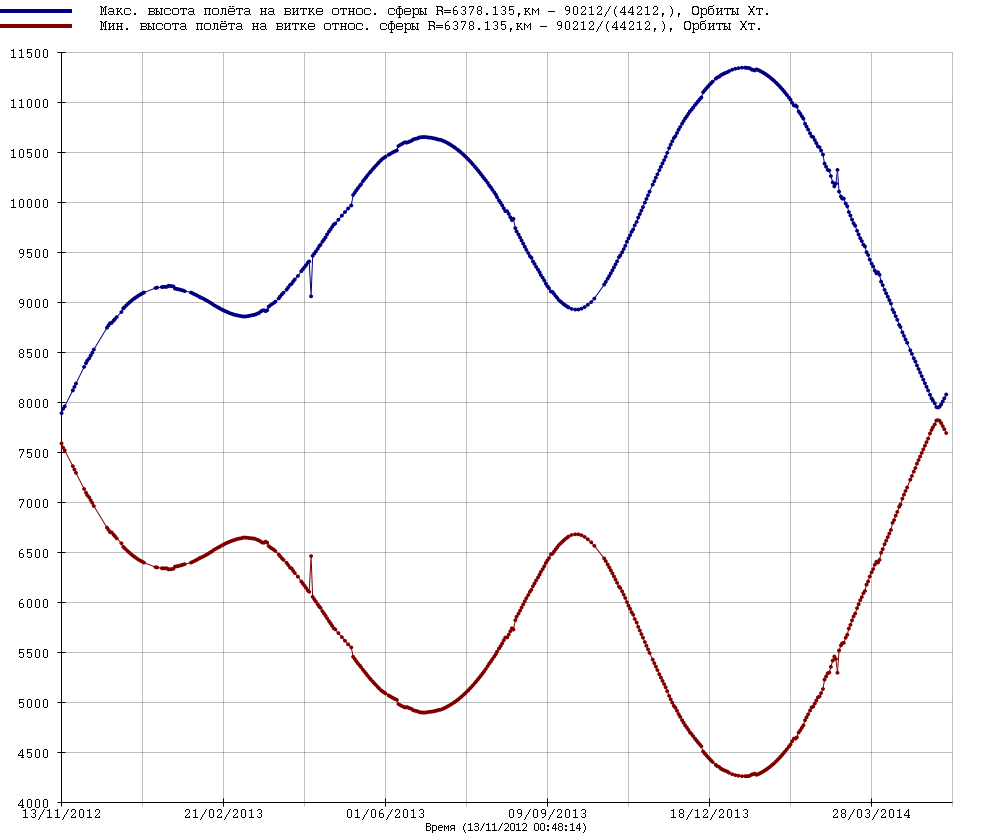 6
Evolution of eccentricity
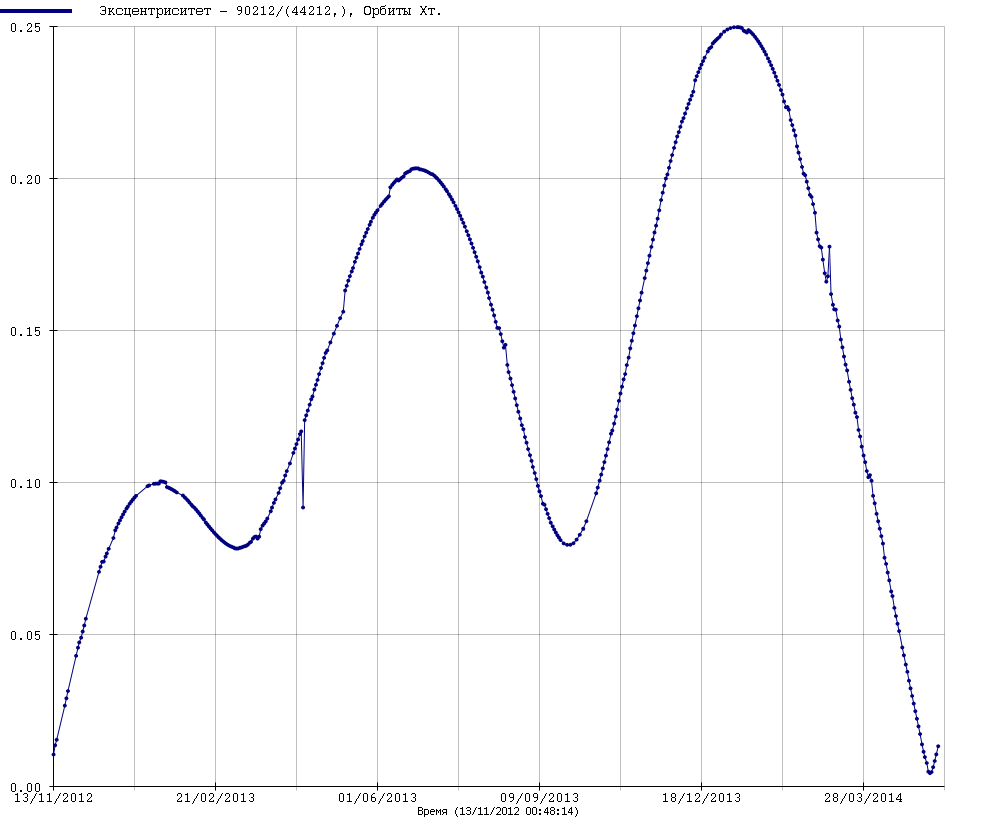 7
Evolution of inclination
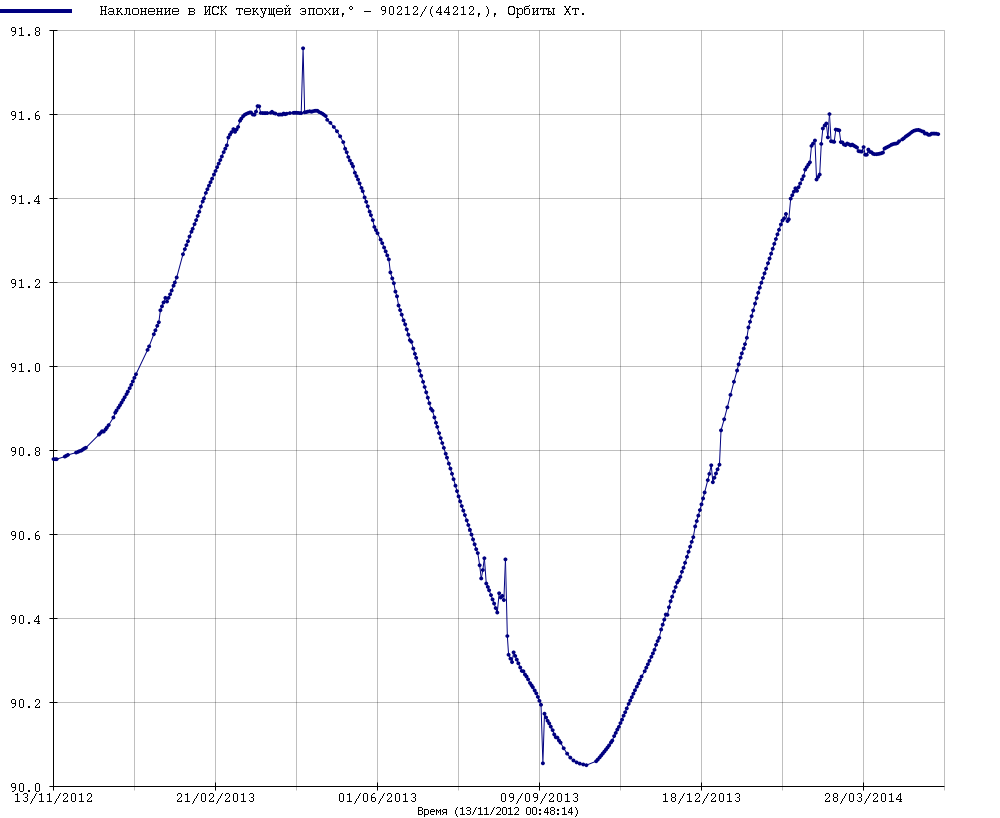 8
Evolution of semimajor axis
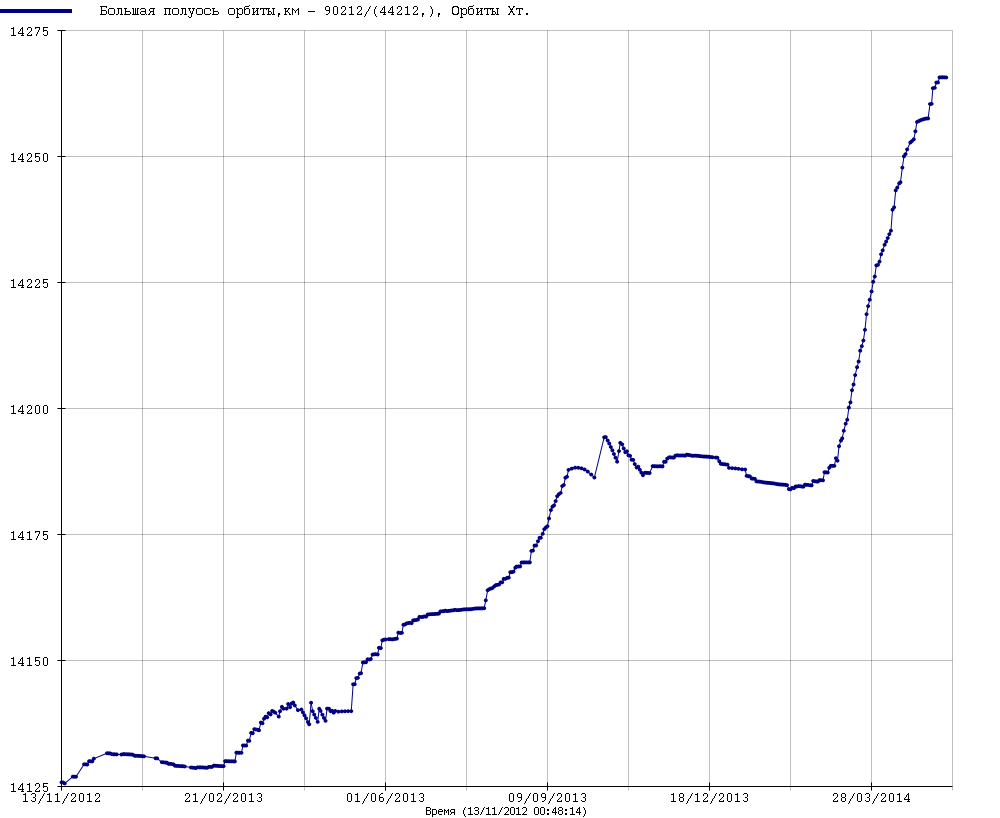 Steady increase of orbital energy!!!
9
Analysis of possible origin (1)
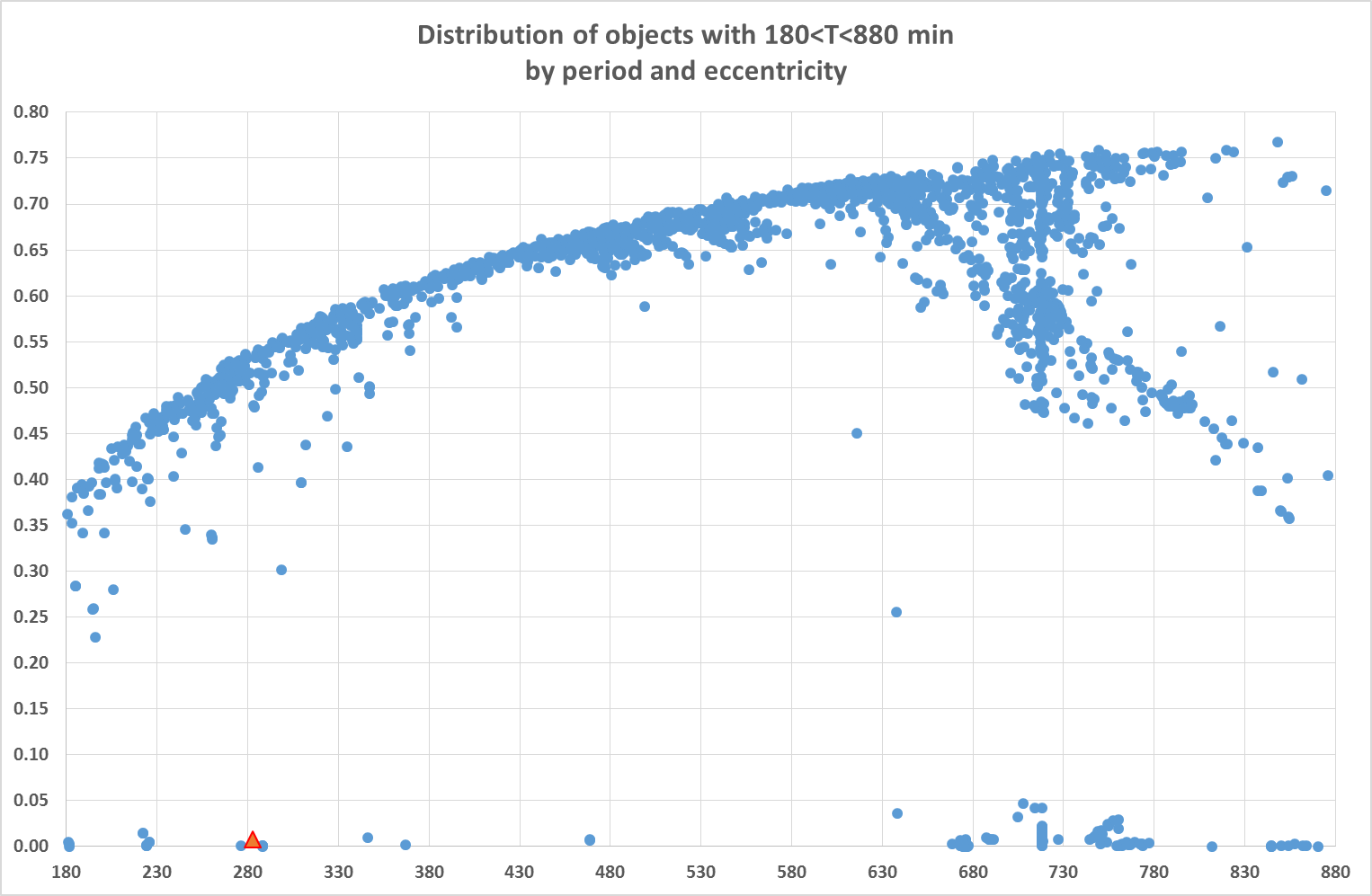 10
Analysis of possible origin (2)
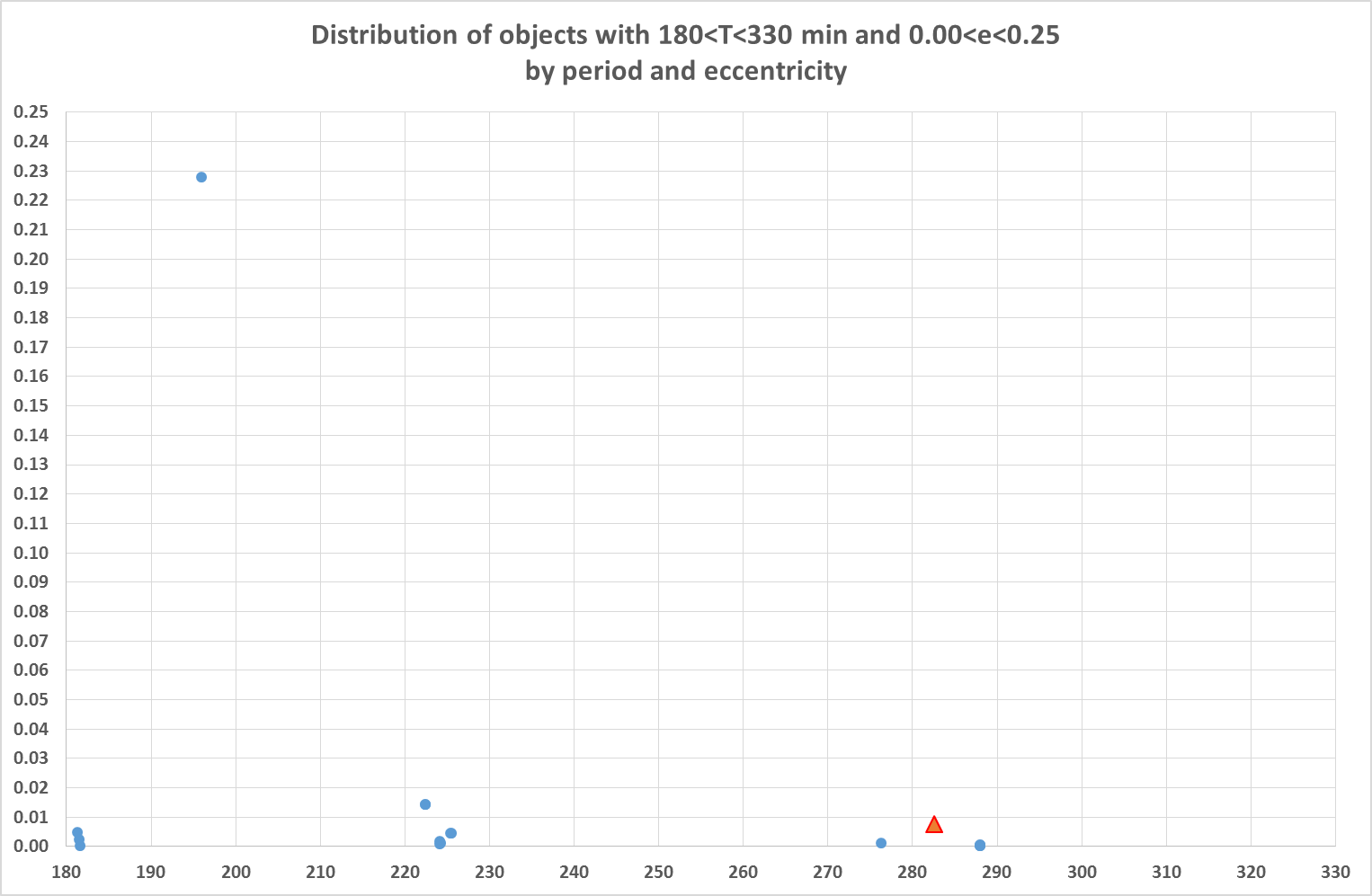 11
Analysis of possible origin (3)
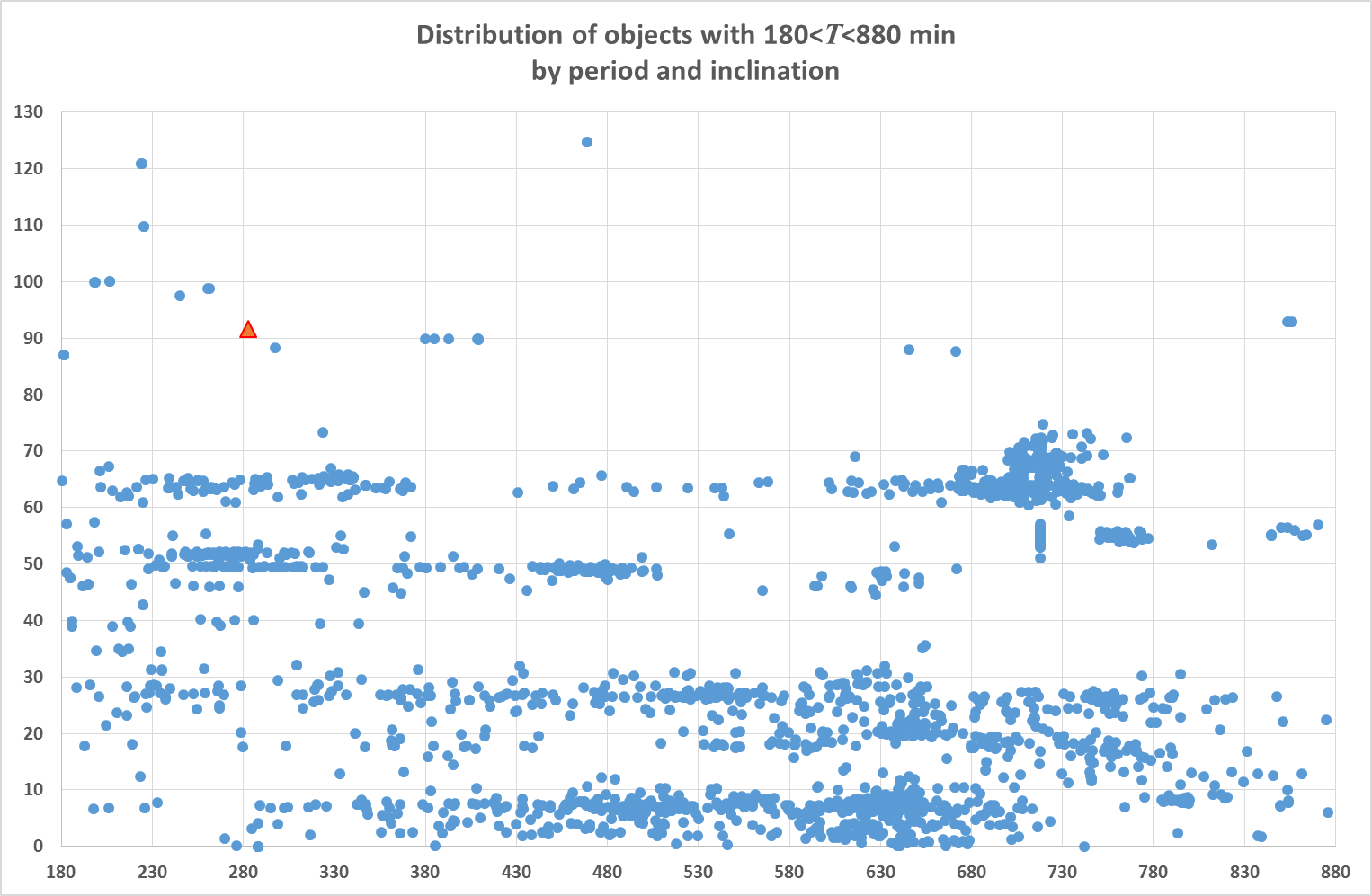 12
Analysis of possible origin (4)
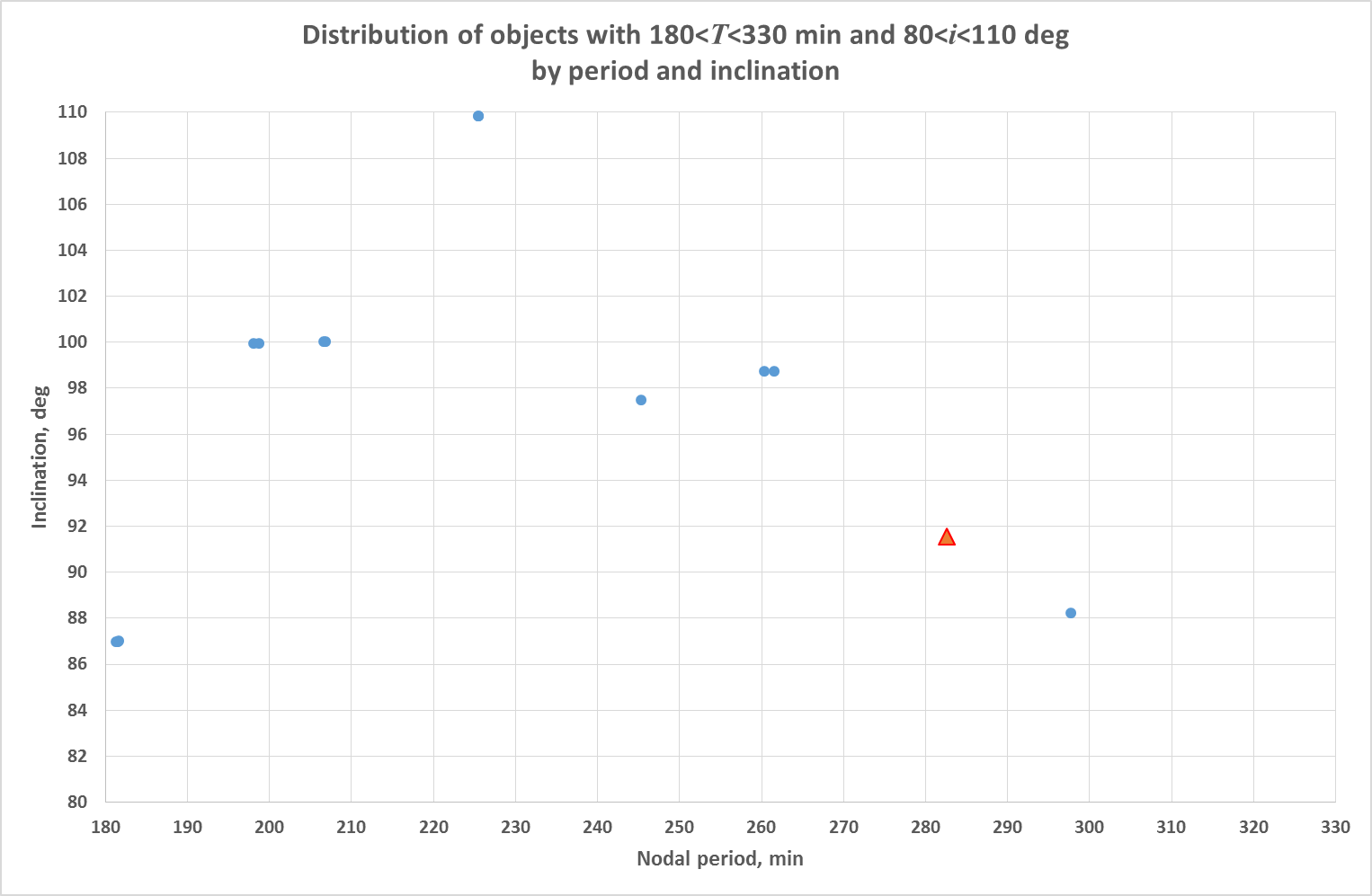 SSN #16614 and #18231 (e=0.47)
SSN #36120 (e=0.35)
SSN #29519 (e=0.54)
SSN #2255 (THOR AGENA D R/B),
#2256 and 2511 (PAGEOS 1 DEB)
ISON #90212 (e=0…0.25), 
      (PAGEOS 1 DEB???)
13
Analysis of possible origin (5)
PAGEOS 1 (d=30.48 m, consisted of a 12.7 µm thick Mylar plastic film coated with vapor deposited aluminum)
Disintegrated on 12 Jul 1975, other 5 break-upevents occurred 1976, 1978, 1984, 1985
Is it possible that 90212 is PAGEOS 1 DEB (drifted up by 100 min in period comparingto remained pieces and THOR AGENA D R/B)?
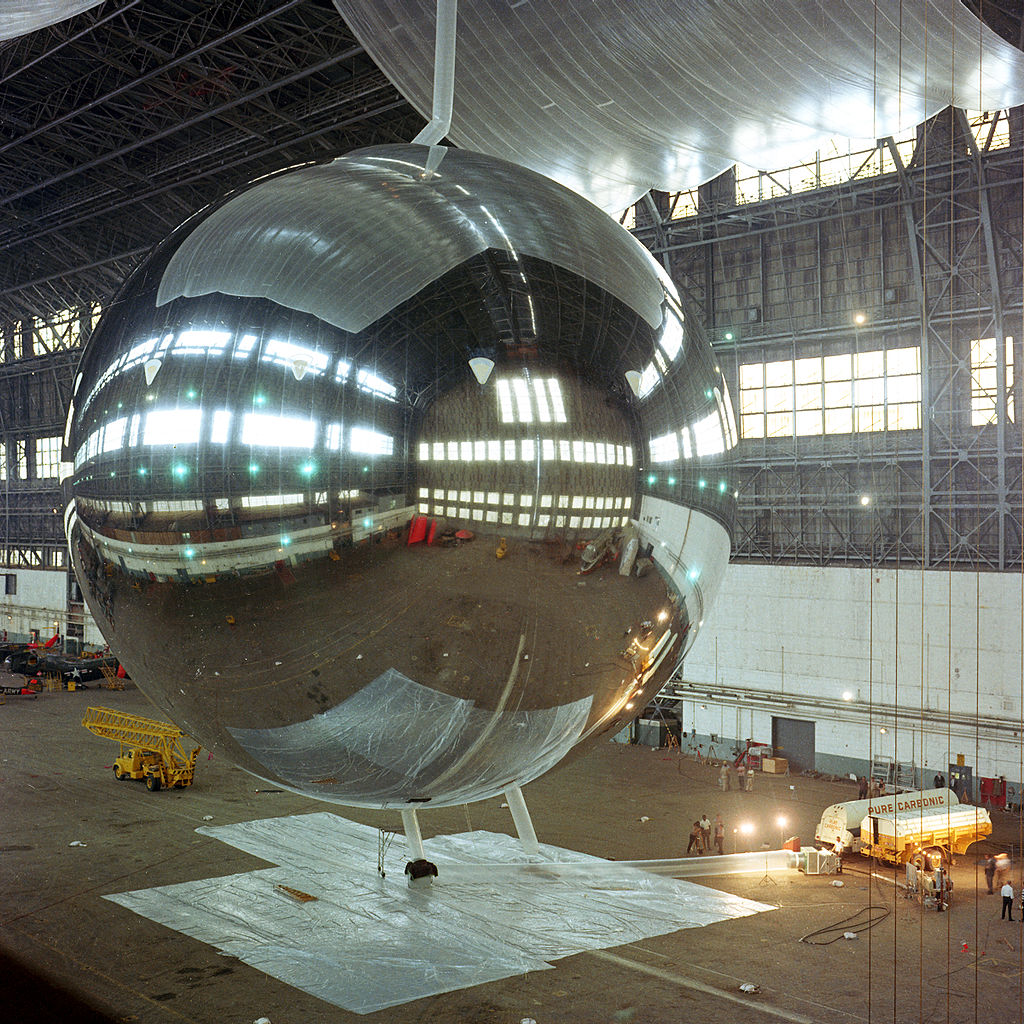 14